Zápis do 1. ročníka bakalárskeho štúdia 2017/2018
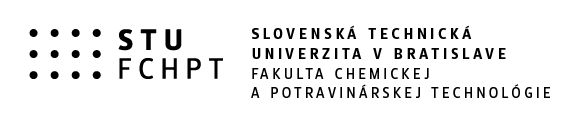 DEKAN
Dr. h. c. prof. Ing. Ján Šajbidor, DrSc.

PRODEKANKA
doc. Ing. Monika Bakošová, CSc.prodekanka pre denné a externé bakalárske štúdium, inžinierske a doktorandské 
štúdium, ďalšie formy vzdelávania, mobility študentov, sociálnu starostlivosť 
o študentov
monika.bakosova@stuba.sk
1. poschodie, blok B, č. dverí 188

Úradné hodiny:
Pondelok	8:00 – 9:30
Utorok 		8:00 – 10:00
Štvrtok 	              10:00 – 11:30
PEDAGOGICKÝ ÚTVAR :

Študijné oddelenie

Oddelenie sociálnych záležitostí


VEDÚCA PEDAGOGICKÉHO ÚTVARUMgr. Anna Balogová  - doktorandské štúdium, ubytovanie
anna_balogova@stuba.sk
0918 674 239
1. poschodie, blok B, č. dverí 138
Študijné oddelenie	1. poschodie, blok A
Referentky
B-CHI, B-POVYKO
Mgr. Eva Danášová	
0918 674 242	
eva.danasova@stuba.sk

B-CHEMAT
Veronika Hrušková	
0918 674 243
veronika.hruskova@stuba.sk

B-AIMCHP, B-BIOT
Ing. Mária Zítková	
0918 674 635	
maria.zitkova@stuba.sk

INŽINIERSKE ŠTÚDIUM – všetky programy
Tatiana Palatínusová
0918 674 245
tatiana.palatinusova@stuba.sk
Úradné hodiny 
od 18. 9. 2017

Pondelok  8:30 – 11:30	 12:30 – 14:00
Utorok	      8:30 – 11:30
Streda	      úradné hodiny nie sú
Štvrtok	      8:30 – 11:30	 12:30 – 14:00
Piatok	      8:30 – 11:30
Oddelenie sociálnych záležitostí	
1. poschodie, blok A
Referentka

Mgr. Katarína Šipeky	
0918  674 337	
katarina.sipeky@stuba.sk
č. dverí 124
Úradné hodiny

Pondelok    8:30 – 11:30	  12:30 – 14:00
Utorok	        8:30 – 11:30
Streda	        úradné hodiny nie sú
Štvrtok	        8:30 – 11:30	  12:30 – 14:00
Piatok	        8:30 – 11:30
Informácie k štúdiu
ID (identifikačné číslo) 
v deň zápisu na stránke
www.fchpt.stuba.sk
postup: 
AIS→Ľudia na STU→zadať meno

ROZVRH A ŠTUDIJNÁ SKUPINA
najneskôr 16. 9. 2017 na stránke www.fchpt.stuba.sk 
Rozvrh hľadať podľa čísla študijnej skupiny (krúžku)

Číslo študijnej skupiny (krúžku)
postup:  
AIS →Ľudia na STU→zadať meno

Rozvrh
postup:
www.fchpt.stuba.sk→Študenti→
Štúdium→Rozvrh hodín
DÔLEŽITÉ DÁTUMY

TRVANIE AKADEMICKÉHO ROKA od 1. 9. 2017  do 31. 8. 2018

ZRUŠENIE ZÁPISU 
do 15. 8. 2017 (písomne)

IMATRIKULÁCIA
13. 9. 2017 o 12:30
(slušné oblečenie– „business casual“) 

ÚVOD DO ŠTÚDIA 
pre 1. roč. Bc. štúdia
13. 9. 2017 a 14. 9. 2017

ZAČIATOK  VÝUČBY
18. 9. 2017
Doplňujúce informácie
ŠKOLNÉ 
Prekročenie štandardnej dĺžky štúdia	600 €/rok
Súbežné štúdium 			600 €/rok
V prípade nezaplatenia sa školné bude vymáhať súdnou cestou.

UZNANIE PREDMETOV (ukončenie A, B, C,D,E)
v prípade uznania predmetov z inej školy je potrebný výpis známok a sylaby, žiadosť o uznanie predmetov je na www.fchpt.stuba.sk

postup:	Študenti→Štúdium→Oznamy študijného oddelenia→
	 →Oznamy pre študentov Bc. štúdia→Pravidlá pre uznávanie známok

RIEŠIŤ HNEĎ PO ZÁPISE!        ŽIADOSŤ ODOVZDAŤ NA ŠTUDIJNOM ODDELENÍ!

SOCIÁLNE ŠTIPENDIUM 
žiadosť a informácie nájdete na www.fchpt.stuba.sk  
postup: Študenti→Štúdium→Sociálne štipendiá
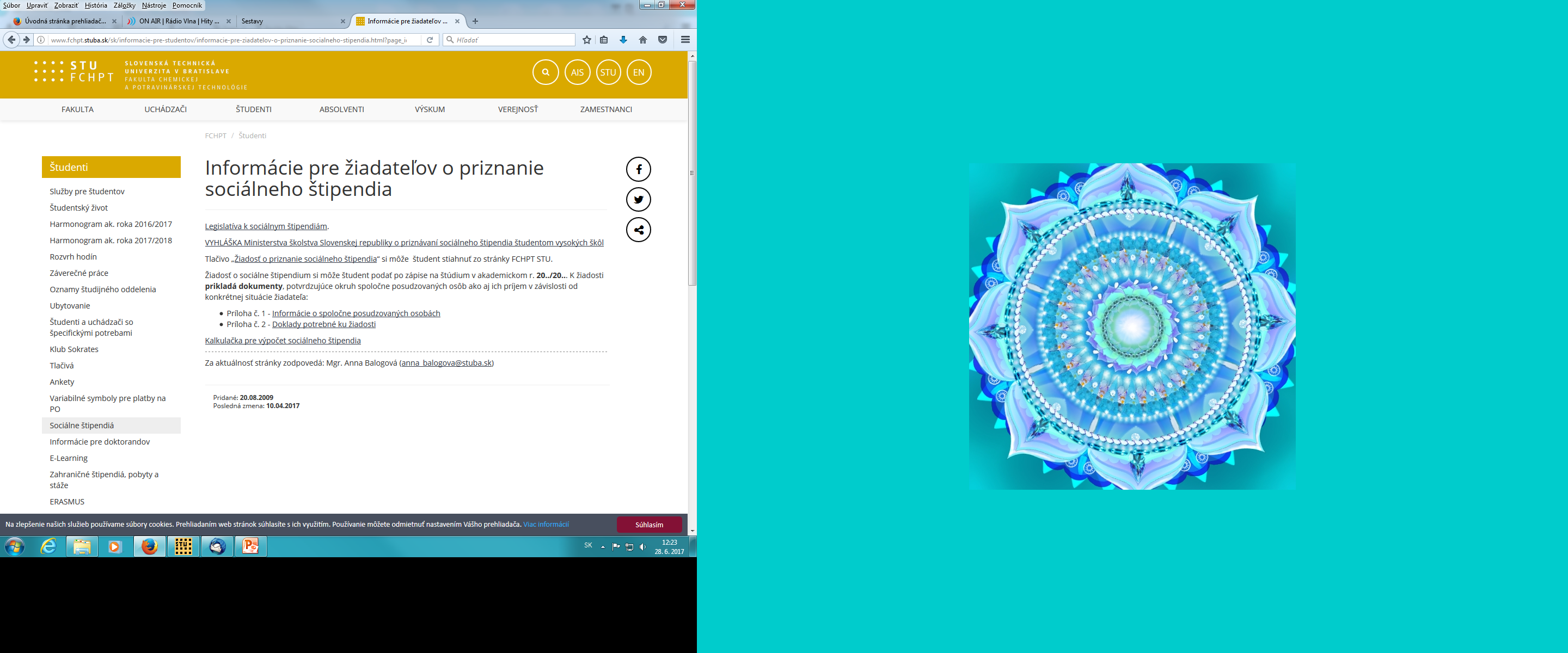 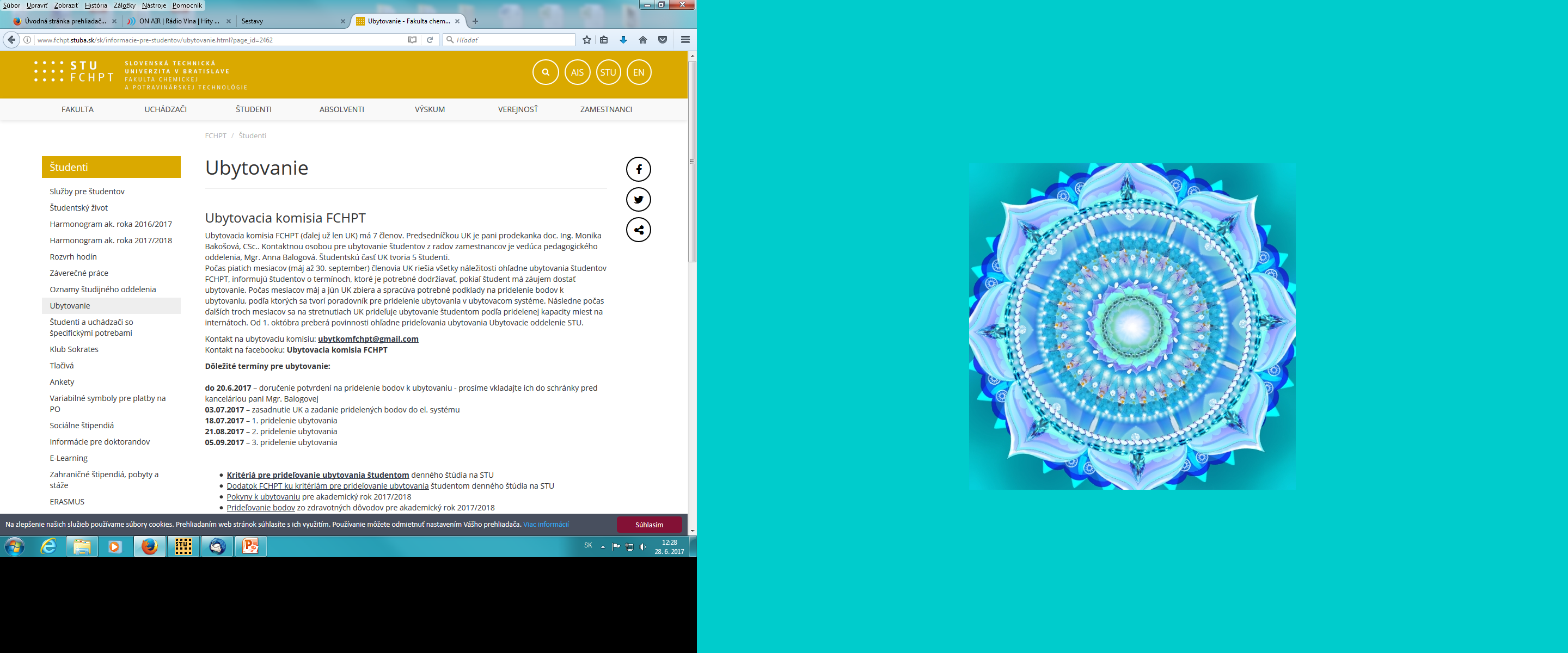